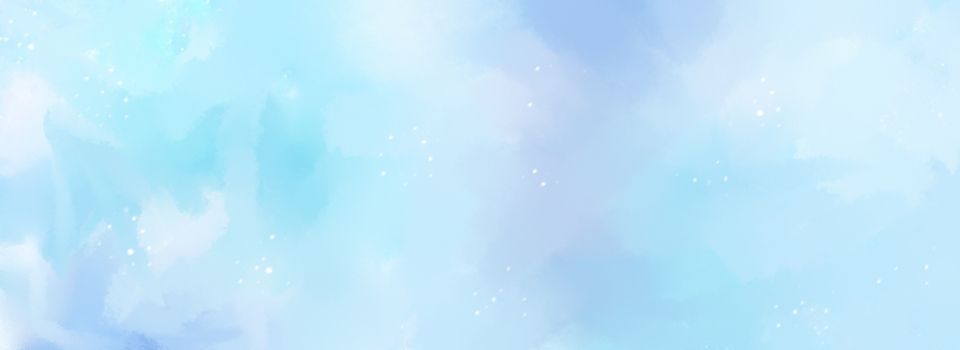 Государственное бюджетное общеобразовательное учреждение Ленинградской области
«Никольская школа-интернат, реализующая адаптированные образовательные программы»
Тема : «Зимующие птицы.  Покормите птиц зимой».
Выполнила: Урсова  Ирина Петровна
2025г.
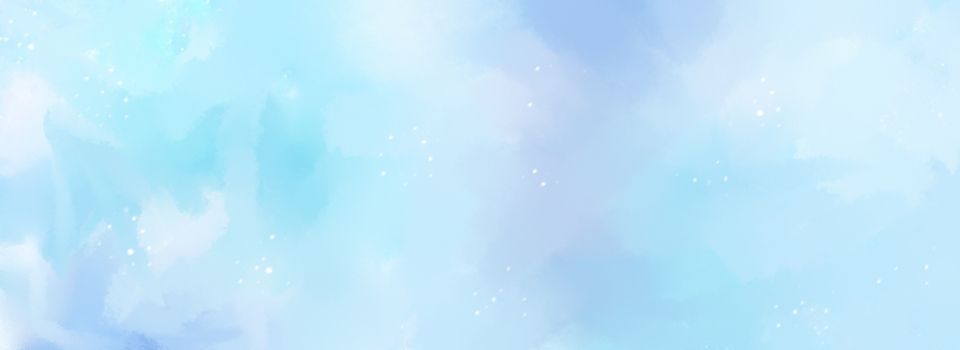 Цель:  расширить представления учащихся о зимующих птицах.

Задачи:
Познакомить детей с зимующими птицами;
 расширить знания о роли птиц в природе и жизни человека.

Развивать мышление, наблюдательность; 
способствовать развитию у детей умения составлять рассказы о птицах, выделяя яркие отличительные признаки их внешнего вида.

* Воспитывать бережное и заботливое отношение к птицам, желание помочь пернатым в трудное для них зимнее время.
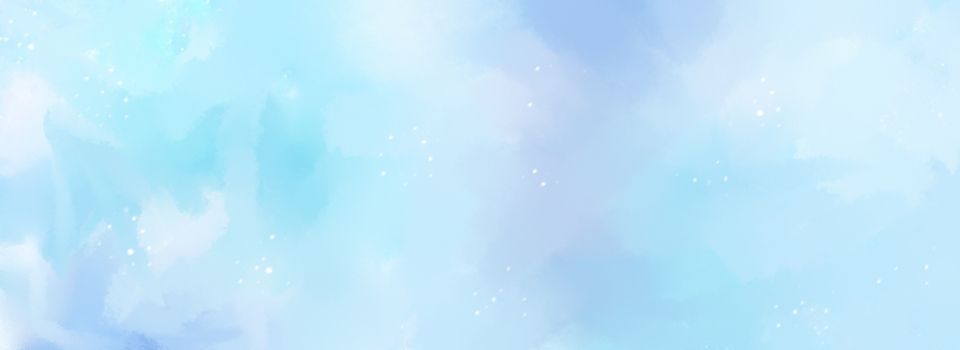 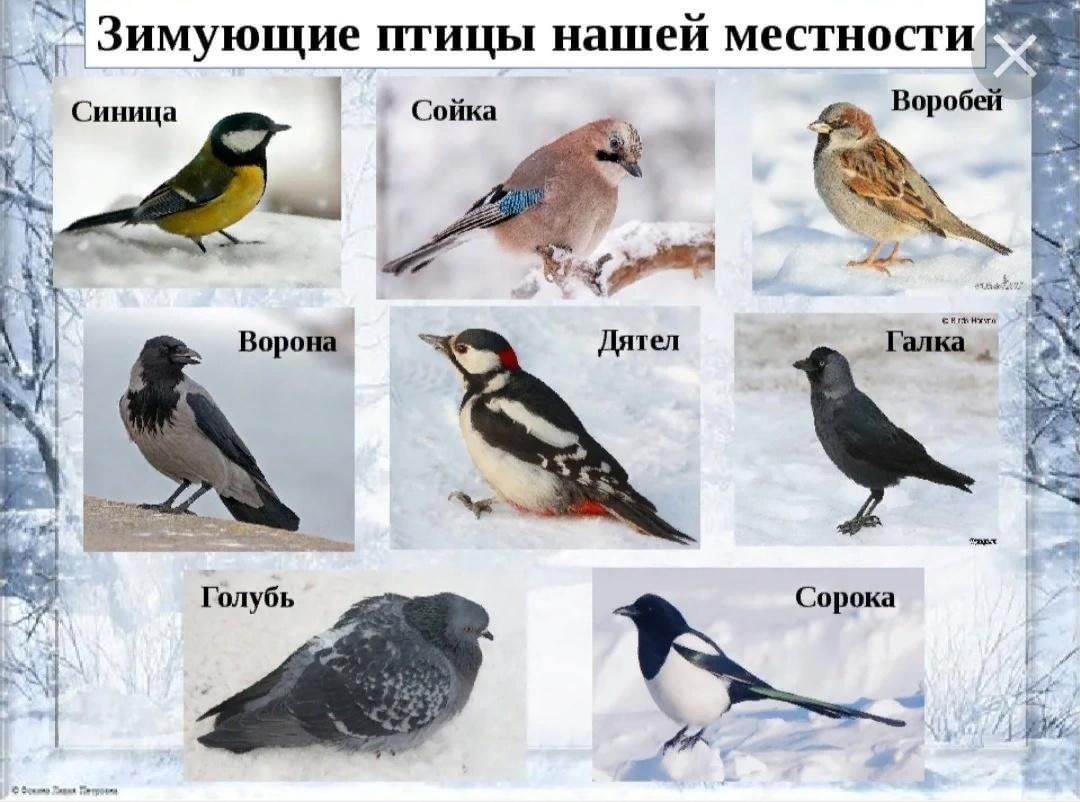 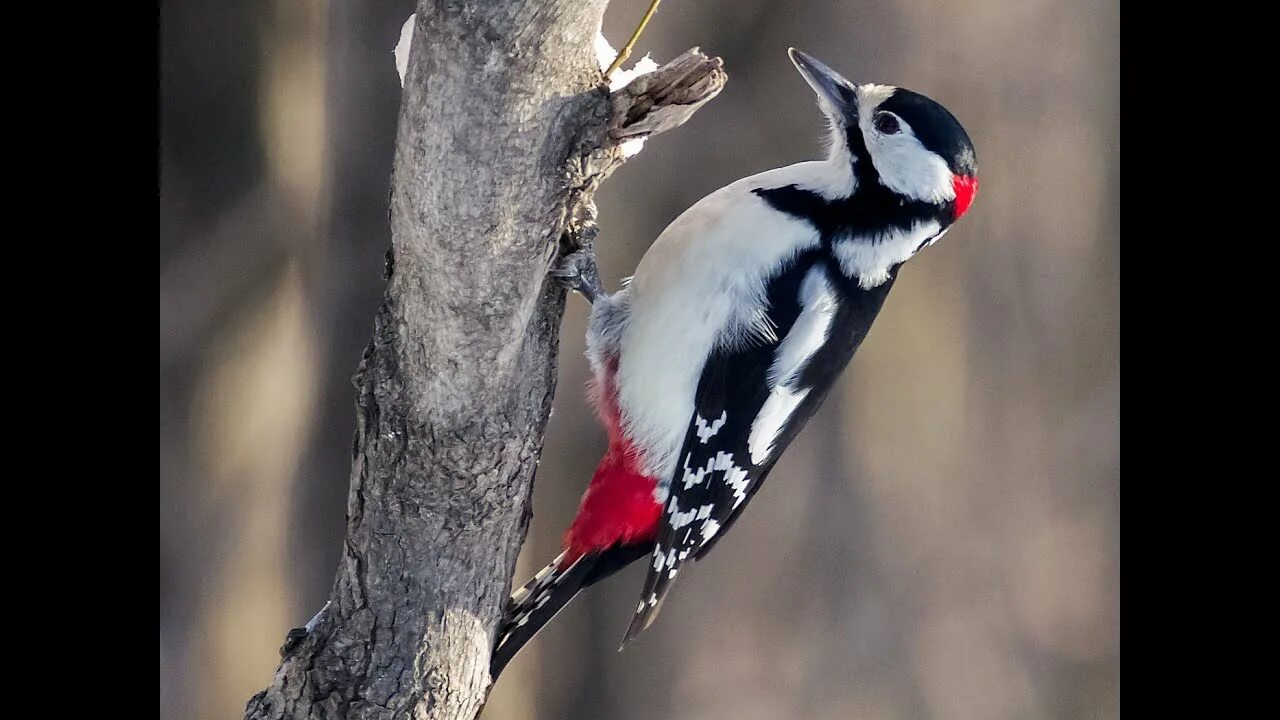 Хоть я не молоток – по дереву стучу.
В нем каждый уголок обследовать хочу.
Хожу я в шапке красной
И акробат прекрасный.
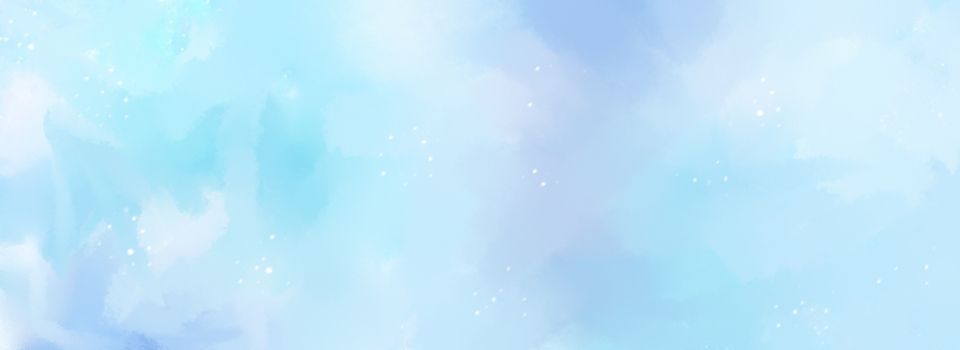 Непоседа невеличка,
Жёлтая почти вся птичка,
Любит сало и пшеничку
Как зовут её?
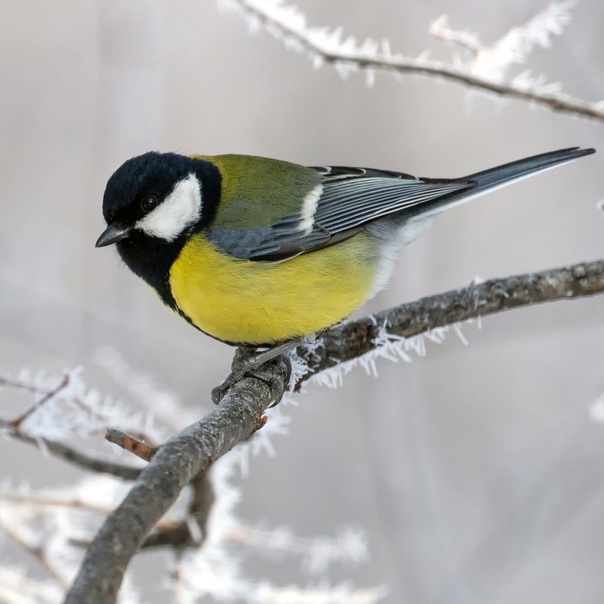 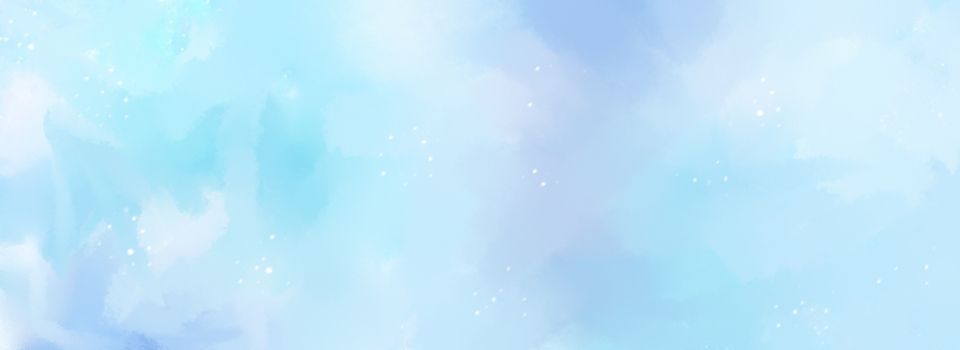 Зимой на ветках яблони!
Скорей их собери!
И вдруг вспорхнули яблоки, ведь это …
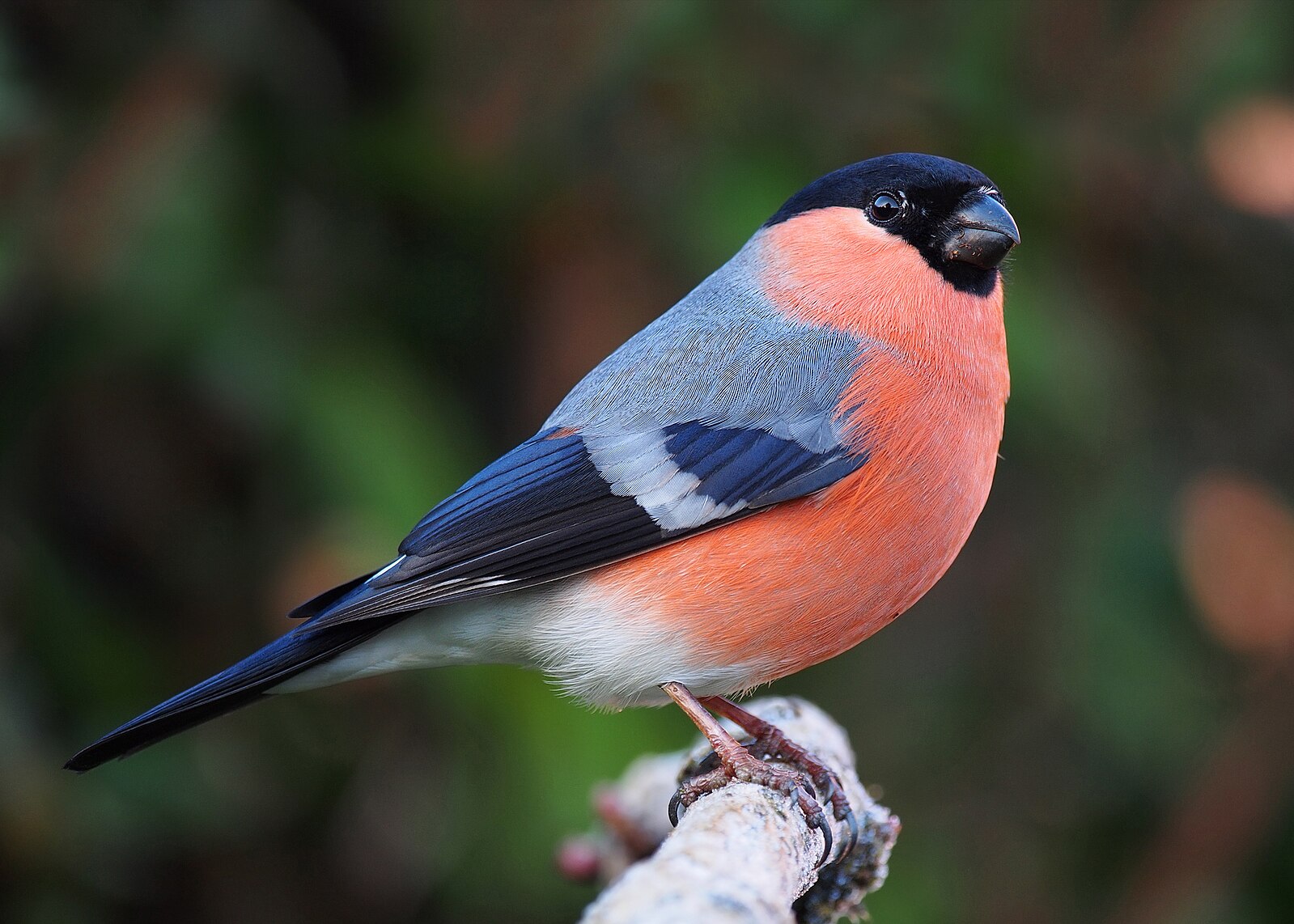 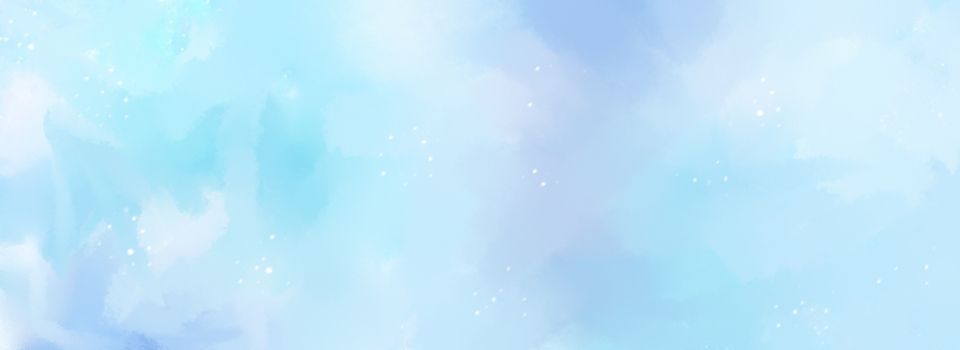 Гнездо на ели птицы той,
Птенцы выводятся зимой,
У птицы нос крестом,
Зовут ее…
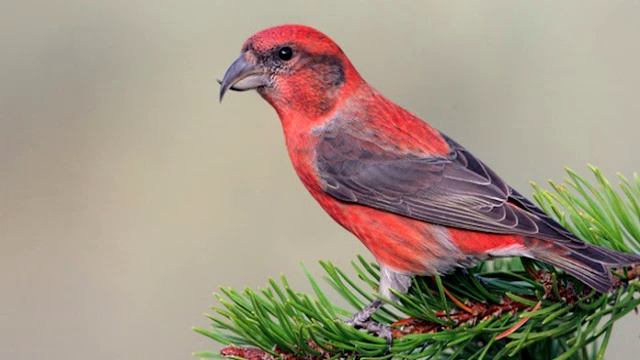 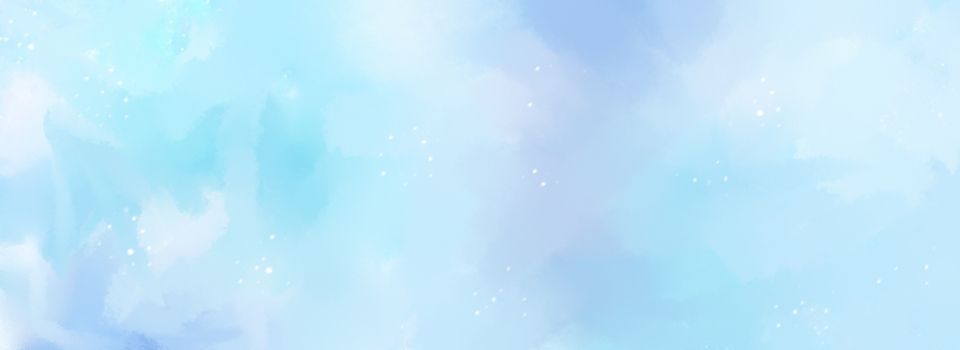 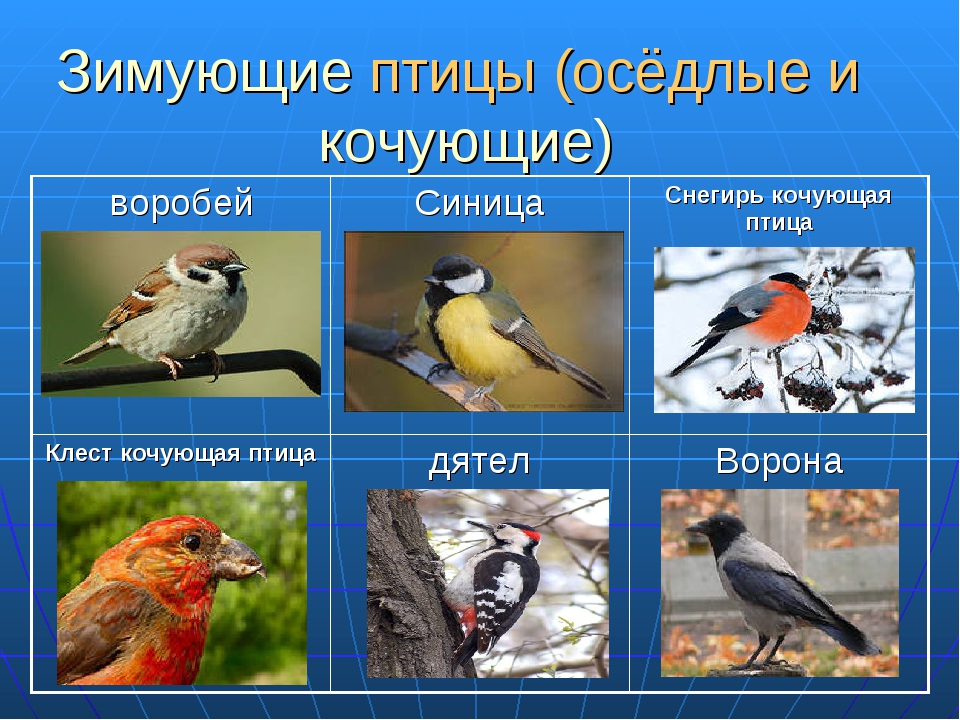 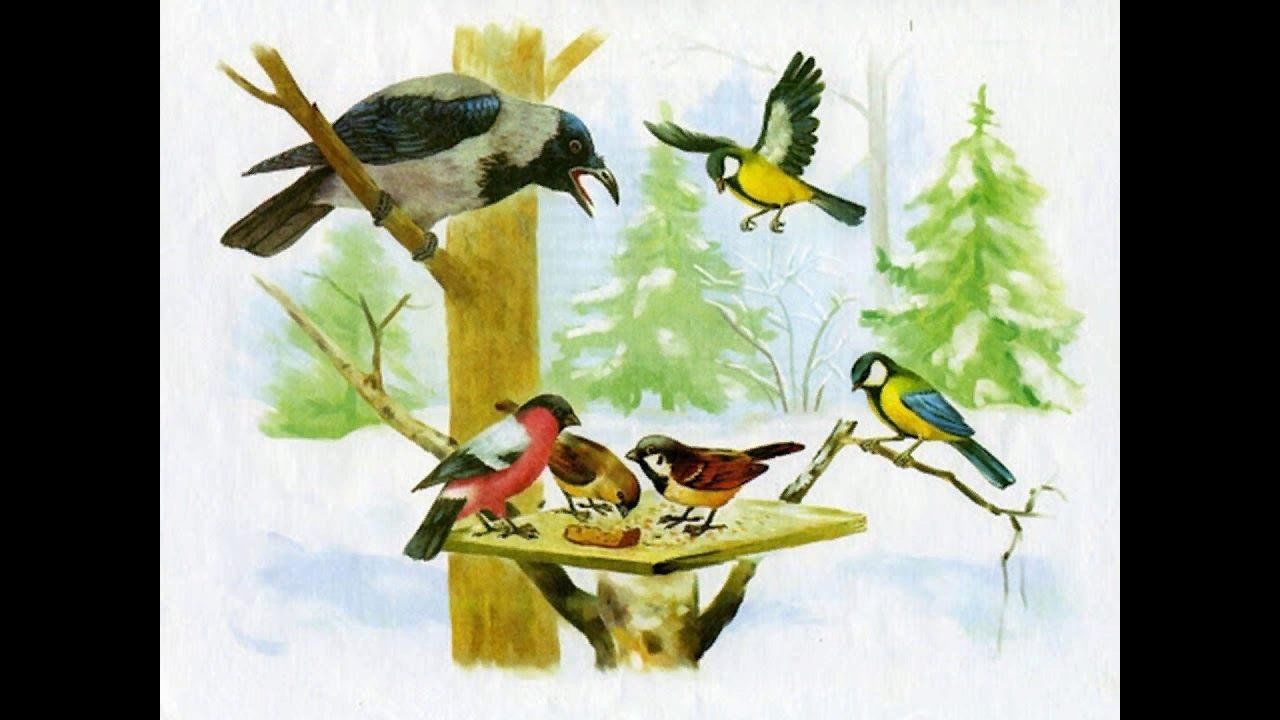 «Птичья столовая».
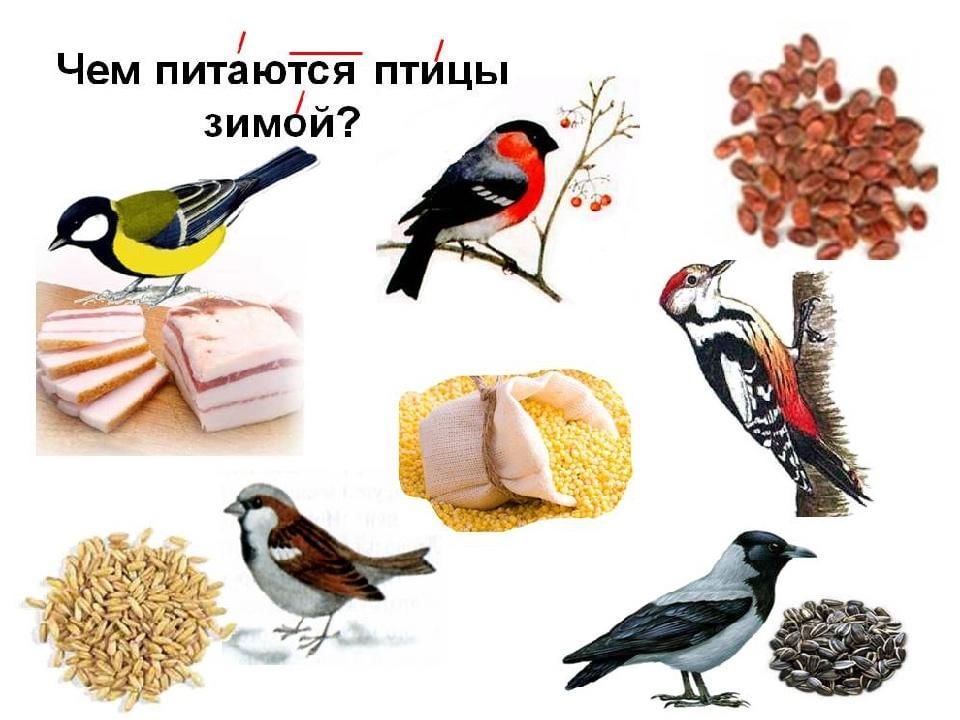 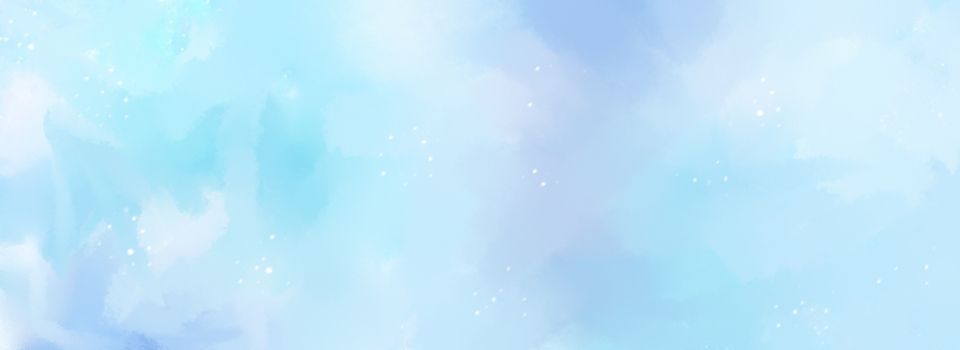 КОРМУШКИ
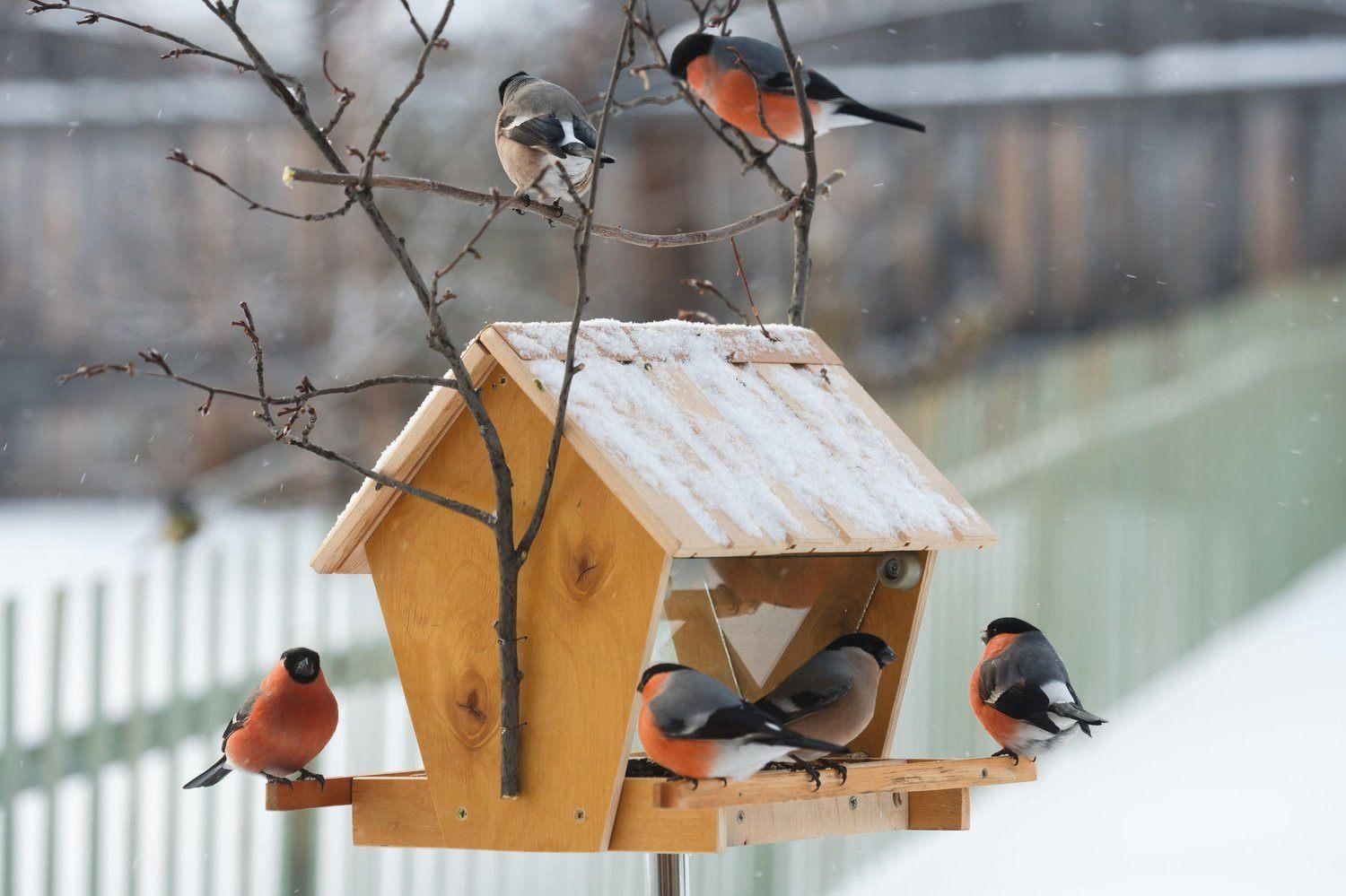 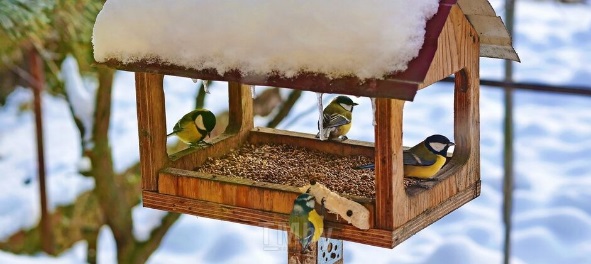 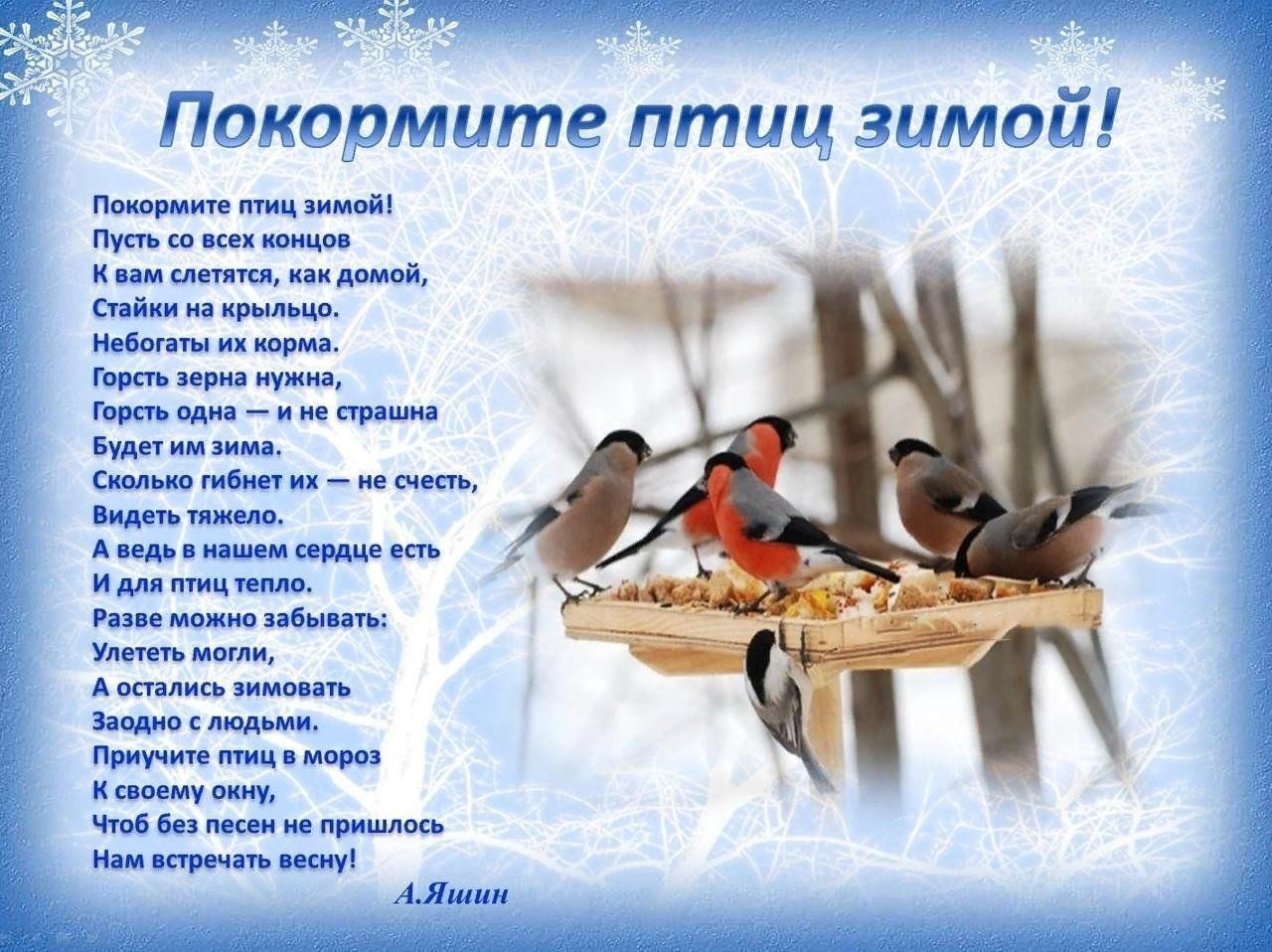 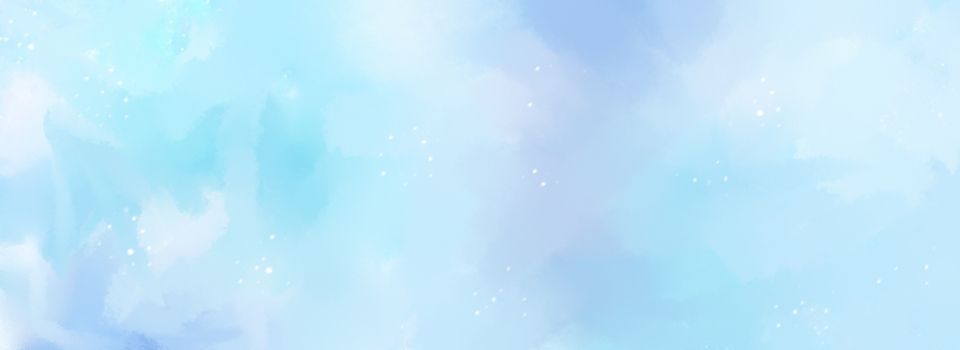 Спасибо за внимание!!!